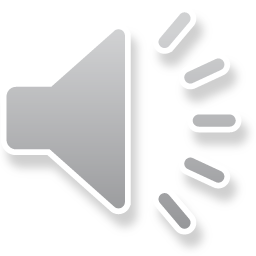 Photosynthetic Mechanism
overview
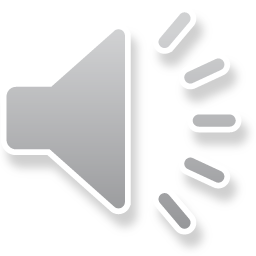 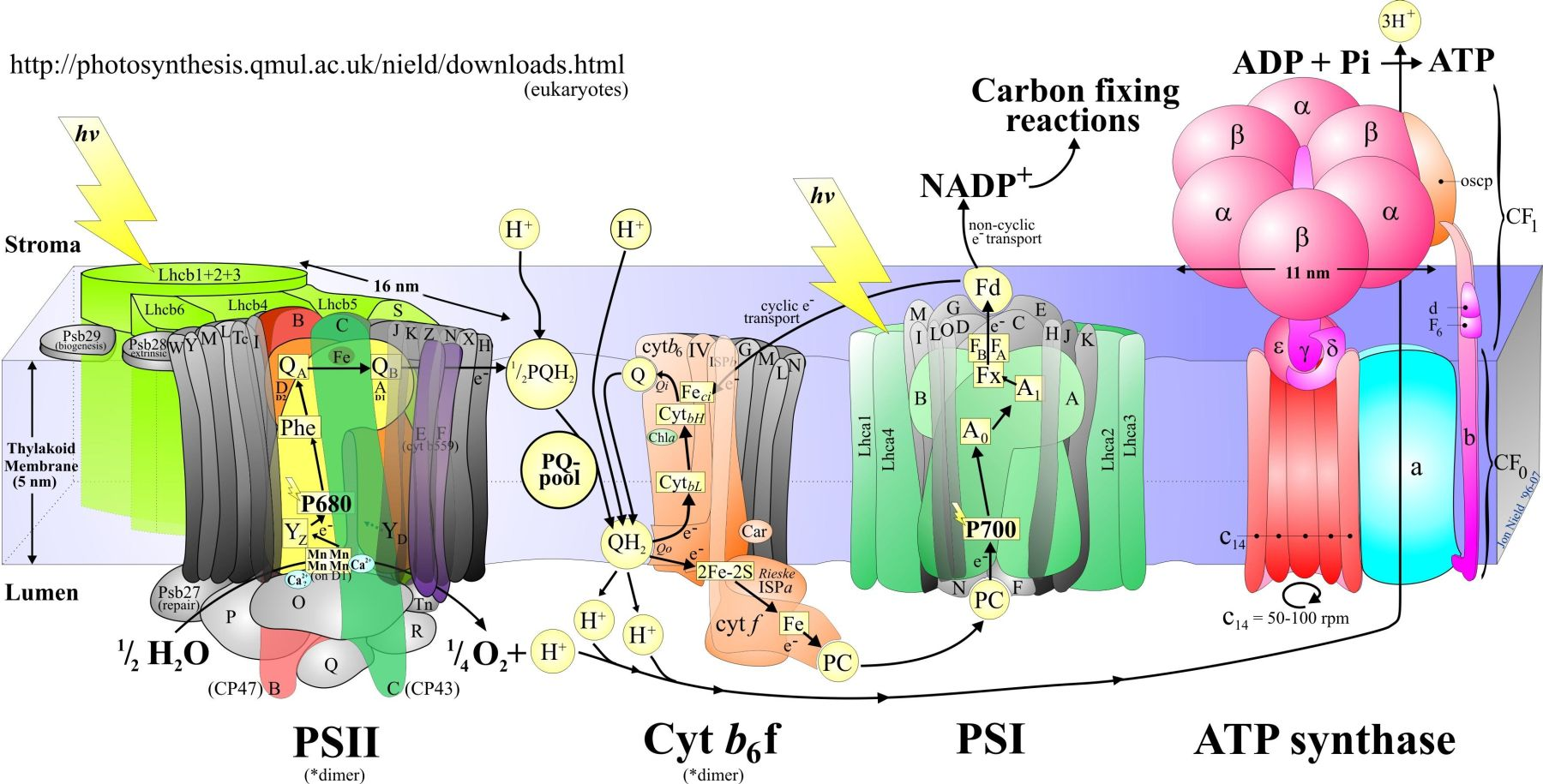 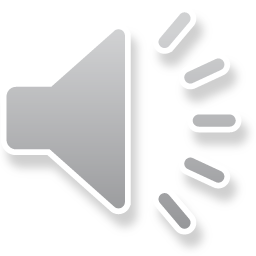 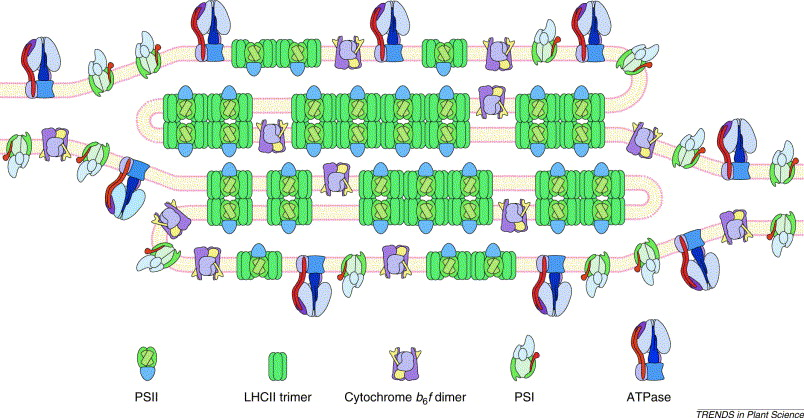 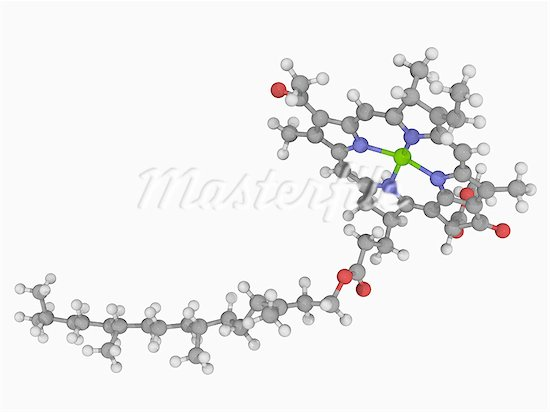 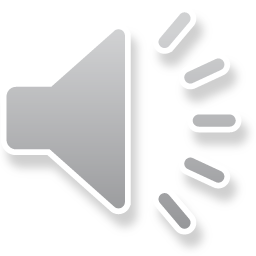 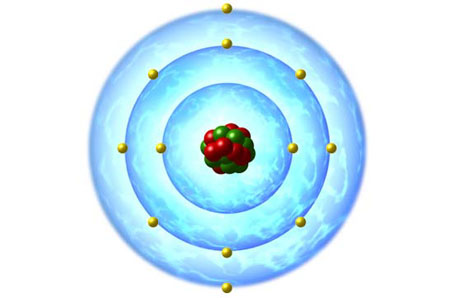 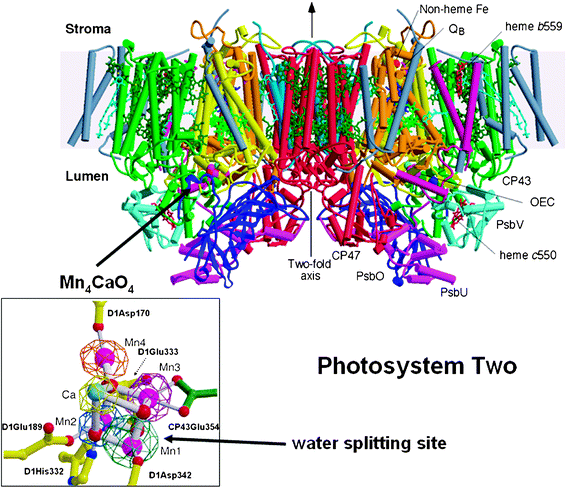 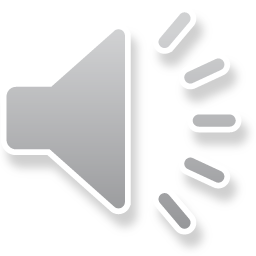 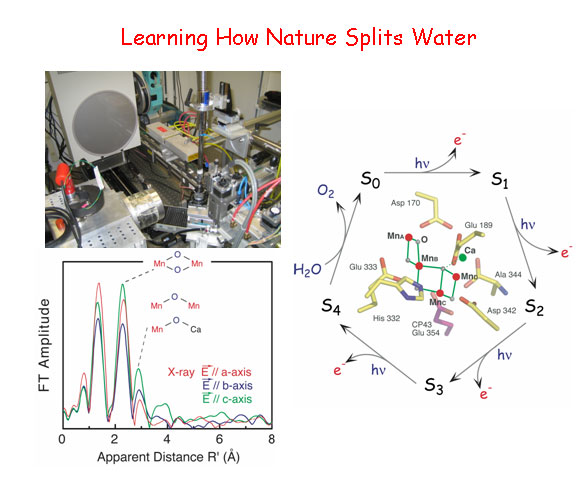 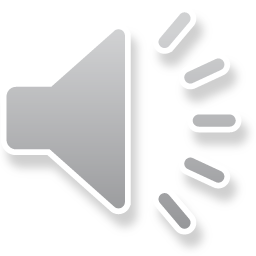 Photosystem II Complex
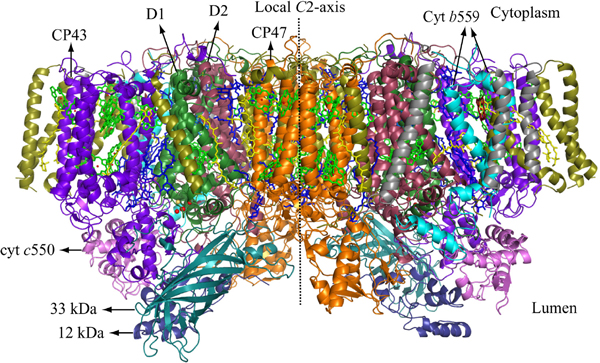 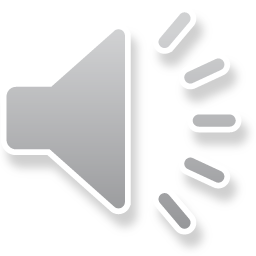 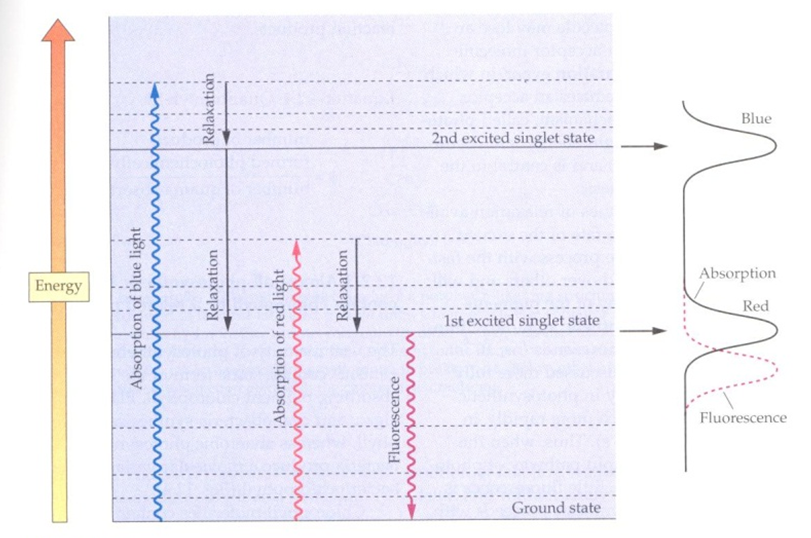 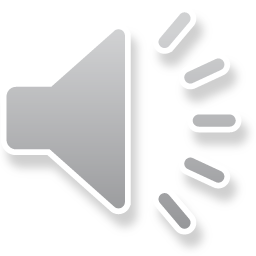 Photosynthetic Inhibitors
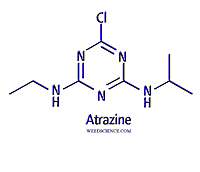 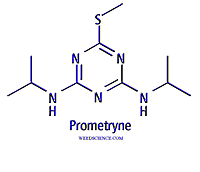 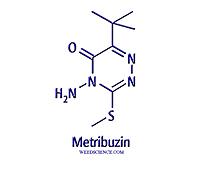 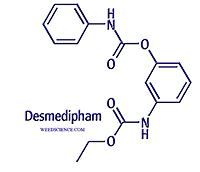 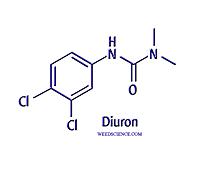 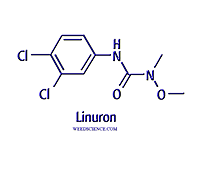 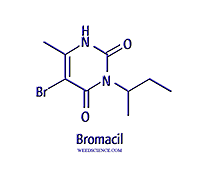 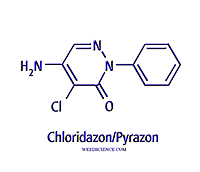 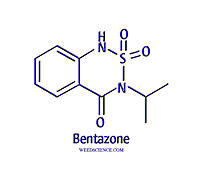 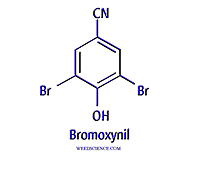 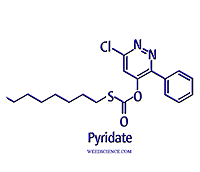 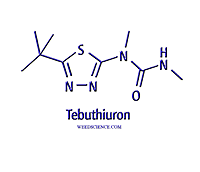 Photosystem II Inhibitors C1, C2, C3
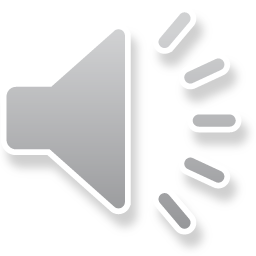 Phenylcarbamates – desmedipham, phenmedipham
Pyridazinones – pyrazon
Triazines – atrazine, simazine, prometon, prometryn (15)
Triazinones – hexazinone, metribuzin, metamitron
Triazolinone – amicarbazone 
Uracils – bromacil, terbacil, lenacil 
Amides – propanil
Ureas – diuron, linuron, fluometuron, tebuthiuron (22)
Benzothiadiazinones – bentazon
Nitriles – bromoxynil (3)
Phenyl-pyridazines – pyridafol, pyridate
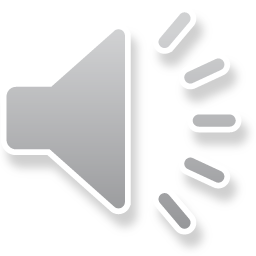 History
Initial discoveries of triazines in mid 1950’s
Initial discoveries of ureas in mid 1950’s
Several companies - Ciba (Syngenta) & DuPont 
Used on a wide range of crops and cropping systems
Primarily broadleaf control but some have excellent grass activity  
Registrations in 1950 through 1970’s, few since
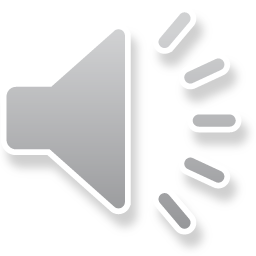 Mode of Action
Primarily soil applied with root uptake via the xylem, translocated to leaves and shoots
Several however can be applied to foliage but act as contact herbicides – no translocation
Limited water solubility for most, but some pose groundwater concerns – generally weak bases
Mechanism of Action
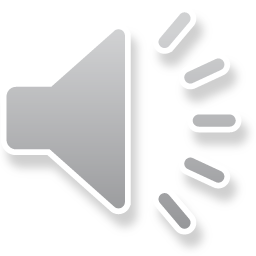 Common features to all PSN inhibitors are unique bonding (–CO–N<,  –N==C–N< )
Herbicide binds to the QB plastoquinone binding site of the D1 protein in photosystem II
Compete for binding with the plastoquinone within the QB binding niche
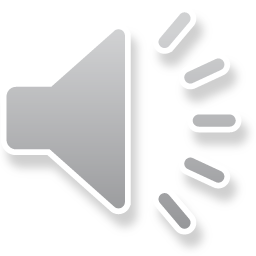 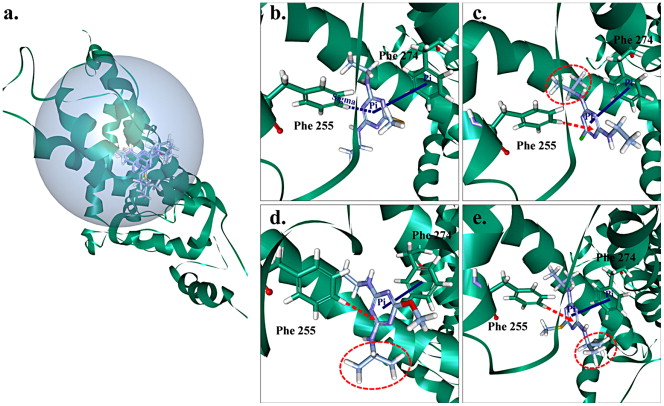 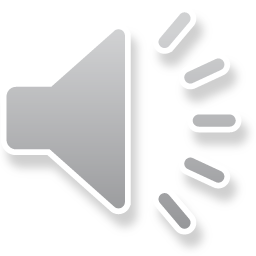 b. Simetryn
c. Atrazine
d. Prometon
e. Prometryn
Hongming  Ge , Zhifen  Lin , Zhifeng  Yao , Ya  Gao , Yongping  Cong , Hongxia  Yu.  2014. Balance between herbicidal activity and toxicity effect: A case study of the joint effects of triazine and phenylurea herbicides on Selenastrum capricornutum and Photobacterium phosphoreum. Aquatic Toxicology, Volume 150, 2014, 165 - 174
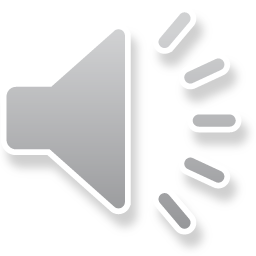 Takahashi et al, 2010.  Structures and binding sites of phenolic herbicides in the Qb 
Pocket of photosystem II.  Biochemistry 49:5445-5454.
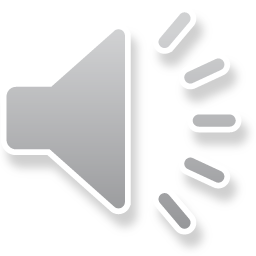 Mechanism of Action
Blockage of electron flow inhibits formation of ATP and NADPH2
Formation of radical molecules in response to excess energy
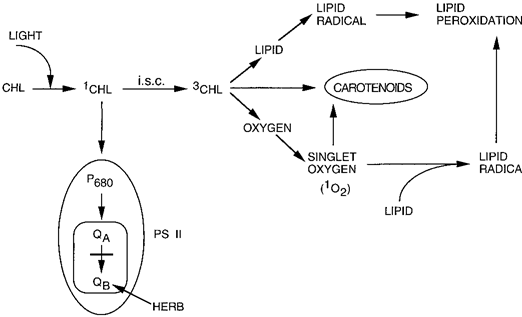 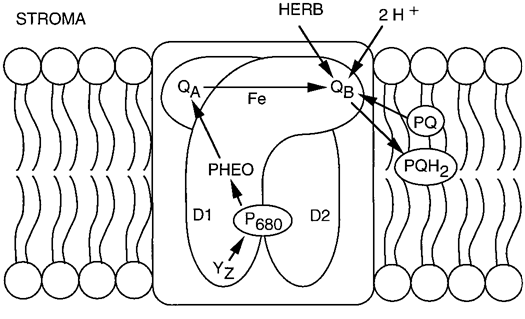 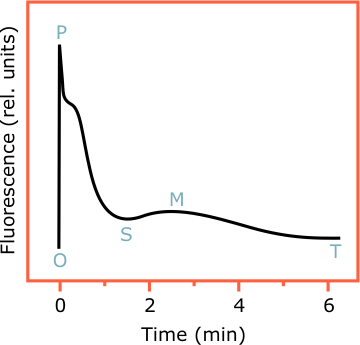 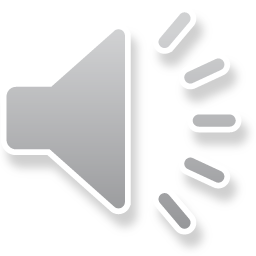 PSN inhibitor
normal
Selectivity
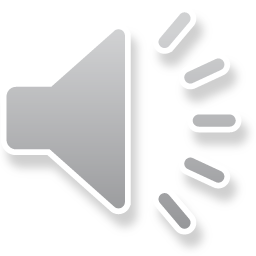 Placement in perennial systems, herbicides remain in upper soil profile, do not reach roots
Metabolism for many crops
Glutathione conjugation in corn, cereals
Oxidation via monooxygenases
Deamination via monooxygenases
Resistance
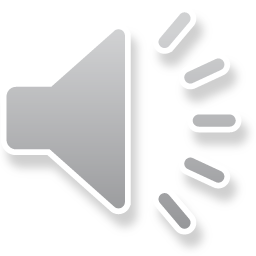 Evidence from resistance strongly indicates differences in binding characteristics of the 3 classes of PSII inhibitors (color scheme)
Lack of fitness associated with resistance, reduced photosynthetic efficiency
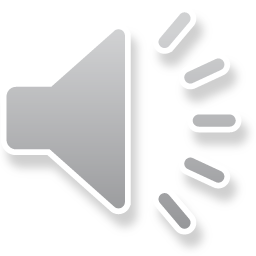 Genetic Engineering
BXN Cotton – mid 1990’s, no longer available
Inserted a gene from Klebsiella ozaenae that encodes a bromoxynil nitrilase enzyme that degrades bromoxynil
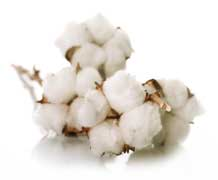 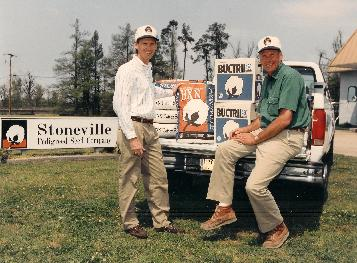 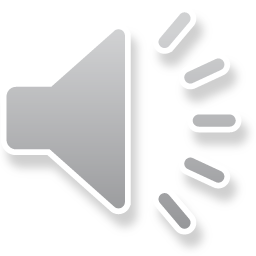 Symptomology
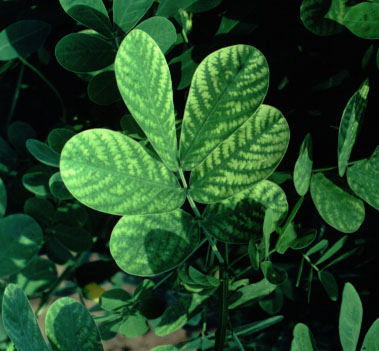 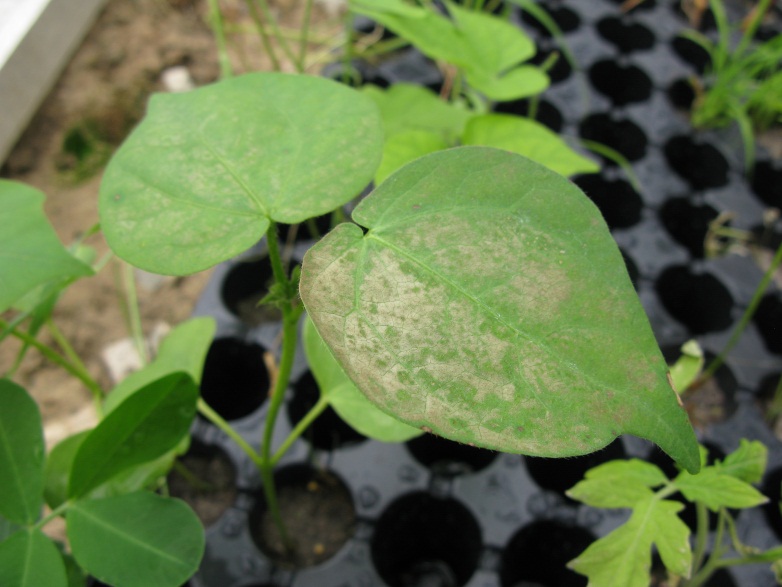 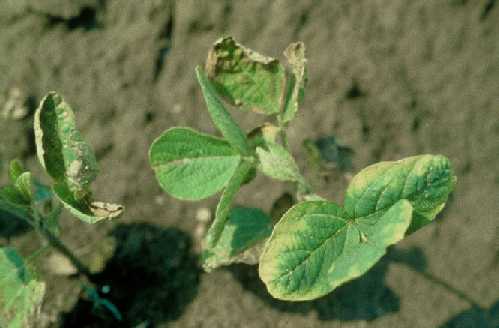 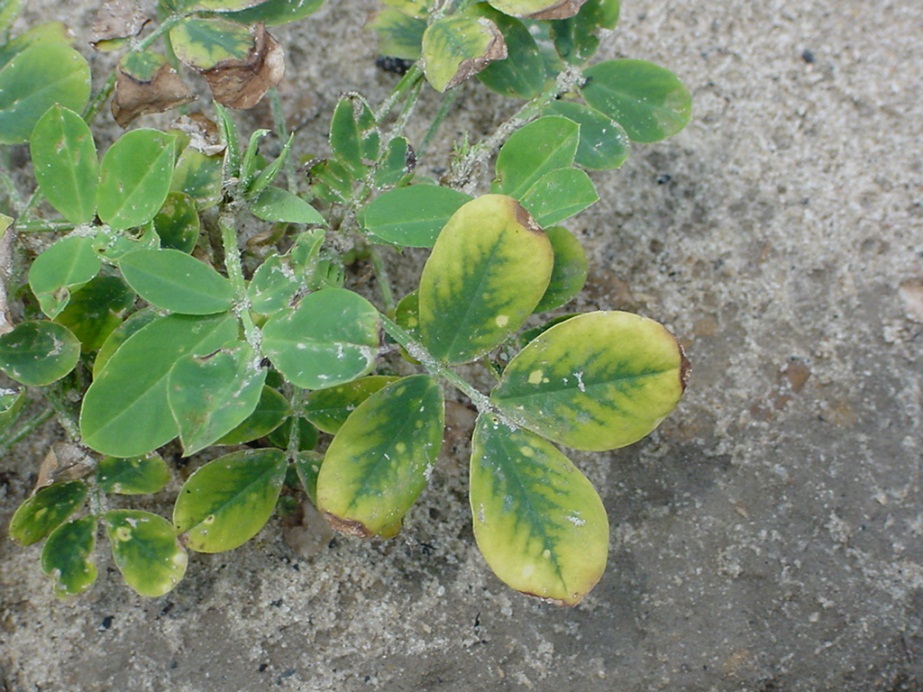 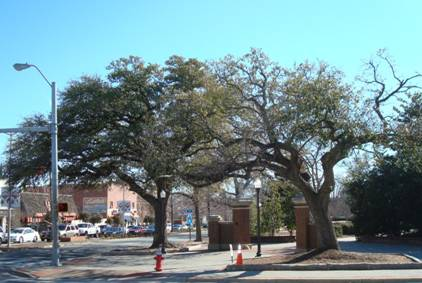 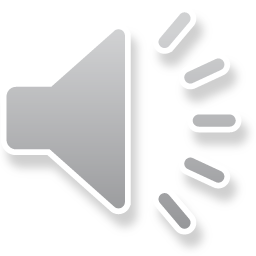 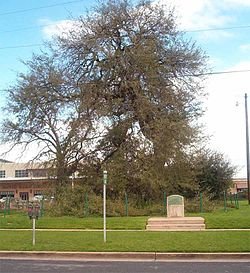